CPS: Continuation-Passing Style
Compiler
Baojian Hua
bjhua@ustc.edu.cn
Middle End
translation
AST
IR1
translation
IR2
more IR and translation
back
The “UNCOL” Argument
SML
x86
Java
Sparc
C
MIPS
F#
PPC
C#
ARM
n×m compilers
The “UNCOL” Argument
SML
x86
Java
Sparc
IR
C
MIPS
F#
PPC
C#
ARM
n+m compilers…
Intermediate Representations
Why use IRs?
encapsulate machine-specific details
target for many source languages
source for many target ISA
often easier to analyze and manipulate than source or target languages
e.g., optimizations
The most interesting part of a compiler
IRs are diverse
Many different forms:
Stack machine code (bytecode)
Directed acyclic graph (DAG)
3-address code (TAC)
Control-flow graph (CFG)
Static single-assignment form (SSA)
Program dependency graphs (PDG)
Contination-passing style (CPS)
Typed intermediate languages (TIL)
...
Which one is better or best?
Art more than science
Continuation-passing style
CPS is an IR widely used in functional languages implementation
Lisp, Scheme, Haskell, OCaml, F#, …
elegant and with nice theoretical properties
Equivalent with the SSA form
SSA is popular for imperative language implementations
C/C++, Fortran, Java, ...
But CPS is more powerful and general
CPS: history
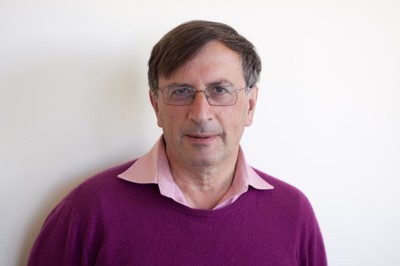 Gordon Plotkin (1975)
Call-by-name, Call-by value 
and the Lambda Calculus, TCS.
Many CPS-based compilers in 
   history
Rabbit (1975), Orbit (1986), SML/NJ (1992), SML.net (2007), etc.
Mostly used in academia in the past, but regain interests in AI recently, due to the rise of deep learning
Tail recursion
Motivating example
…
// To summarize up to n:
int sum(int n){
  if(n==0)
    return 0;
  return n+sum(n-1);
}
3
ret-addr
sum
2
ret-addr
sum
1
ret-addr
sum
// Substitutions:
sum(3)
-> 3+sum(2)
-> 3+2+sum(1)
-> 3+2+1+sum(0)
-> 3+2+1+0
-> 3+2+1
-> 3+3
-> 6
0
ret-addr
sum
The call stack is a relatively small area of the whole memory (although configurable), so we’ll get a “seg-fault” for a large enough input argument n.
Another version
…
// The source:
int sum_acc(int n, int acc){
  if(n==0)
    return acc;
  return sum_acc(n-1, n+acc);
}
3, 0
ret-addr
sum_acc
2, 3
ret-addr
sum_acc
1, 5
ret-addr
sum_acc
// Substitutions:
sum_acc(3, 0)
-> sum_acc(2, 3+0)
-> sum_acc(1, 2+(3+0))
-> sum_acc(0, 1+(2+(3+0)))
-> 6
0, 6
ret-addr
sum_acc
Can we optimize this?
Reuse the stack frame!
Another version
…
// The source:
int sum_acc(int n, int acc){
  if(n==0)
    return acc;
  return sum_acc(n-1, n+acc);
}
3, 0
ret-addr
2, 3
ret-addr
1, 5
ret-addr
0, 6
ret-addr
sum_acc
sum_acc
sum_acc
sum_acc
// Substitutions:
sum_acc(3, 0)
-> sum_acc(2, 3+0)
-> sum_acc(1, 2+(3+0))
-> sum_acc(0, 1+(2+(3+0)))
-> 6
The call stack is in place, and hence is of constant size!
Tail recursion
Tail recursion: the tail call is the last thing a function does; and tail recursion calls itself.
Not at the tail position!
// Non-tail recursion:
int sum(int n){
  if(n==0)
    return 0;
  return n+sum(n-1);
}
// Non-tail recursion:
sum(int n):
  j_eq(n, 0, L1, L2)
L1:
  return 0
L2:
  x = sum(n-1);
  y = n+x;
  return y;
// Tail recursion:
int sum_acc(int n, int acc){
  if(n==0)
    return acc;
  return sum_acc(n-1, n+acc);
}
Future of the call!
Tail recursion optimization
Tail recursion optimization: a compiler optimization to convert tail recursion function calls into jumps.
// Tail recursion:
int sum_acc(int n, int acc){
  if(n==0)
    return acc;
  return sum_acc(n-1, n+acc);
}
// Before opt:
sum_acc(int n, int acc):
  j_eq(n, 0, L1, L2)
L1:
  return acc
L2:
  n = n-1;
  acc = n+acc;
  z = sum_acc(n, acc);
  return z;
// After opt:
sum_acc(int n, int acc):
  j_eq(n, 0, L1, L2)
L1:
  return acc
L2:
  n = n-1;
  acc = n+acc;
  jmp sum_acc
Recursion==Loops
sum_acc:
sum_acc:
j_eq(n,0, L1, L2)
j_eq(n, 0, L1, L2)
L1:
L1:
return acc
return 0
L2:
L2:
n = n-1;
acc = n+acc;
jmp sum_acc;
n = n-1;
acc = n+acc;
return sum_acc(n, acc);
Tail recursion optimization converts (tail) recursions into loops. In the future, we’ll see how to turn loops into recursions.
Observations
Functions in tail recursion forms are good for optimizations
compilers turn recursions into loops
However, writing tail recursion manually is hard, if not impossible
So, is there any algorithm to convert any function into tail recursion form?
Yes! the continuation-passing style
Writing tail recursion manually is hard
It requires programmer creativity and ingenuity to write tail recursion manually!

For instance, consider how to write a tail recursion version for the following function:
// Non-tail recursion:
int sum(int n){
  if(n==0)
    return 0;
  return n+sum(n-1);
}
// Non-tail recursion:
int fib(int n){
  if(n==0||n==1)
    return 1;
  return fib(n-2)+fib(n-1);
}
// Tail recursion:
int sum_acc(int n, int acc){
  if(n==0)
    return acc;
  return sum_acc(n-1, n+acc);
}
Continuation passing style
Continuation passing style
Every function f takes an extra argument cont
cont is a function, and accepts the return value of f
cont specifies what to do next
so, technically, function f does not return
instead, it will call cont when returning
This programming style is ubiquitous:
get_url(“some_url”,  λ (html){process(html);})
Key insight
// Non-tail recursion:
sum(int n,               ):
  j_eq(n, 0, L1, L2)
L1:
  return 0;
L2:
  x = sum(n-1,       );
  y = n+x;
  return y;
Where:
cont’ = λ(int x){
  y = n+x;
  cont(y);
}
int->int cont
cont(0)
cont’
cont(y)
This is a λ, with free variables: n, cont.
This is the future for the recursive function call. Wrap it into a continuation!
Key insight
// Result is tail recursion:
sum(int n, int->int cont):
  j_eq(n, 0, L1, L2)
L1:
  cont(0);
L2:
  sum(n-1, λ(int x){
             y = n+x;
             cont(y);
           });
// Closure conversion:
sum(int n, int->int cont):
  j_eq(n, 0, L1, L2)
L1:
  cont(0);
L2:
  f = new{new{n, cont}, 
          f_code}
  sum(n-1, f);

f_code(env, int x){
  n = #n env;
  cont = #cont env;
  y = n+x;
  cont(y);
}
Example
// Closure conversion:
sum(int n, int->int cont):
  j_eq(n, 0, L1, L2)
L1:
  cont(0);
L2:
  f = new{new{n, cont}, 
          f_code}
  sum(n-1, f);

f_code(env, int x){
  n = #n env;
  cont = #cont env;
  y = n+x;
  cont(y);
}
// Sample substitution:
sum(3, cont)
-> sum(2, cont’)
-> sum(1, cont’’)
-> sum(0, cont’’’)
3
cont
cont’
f_code
2
cont
f_code
cont’’
1
cont
cont’’’
f_code
Stack frames go into heap!
What’s essentially a call stack?
…
// The source:
int sum(int n){
  if(n==0)
    return 0;
  return n+sum(n-1);
}
3
ret-addr
sum
2
ret-addr
sum
1
ret-addr
sum
// Substitutions:
sum(3)
-> 3+sum(2)
-> 3+2+sum(1)
-> 3+2+1+sum(0)
-> 3+2+1+0
-> 3+2+1
-> 3+3
-> 6
0
ret-addr
sum
// The return address is a function:
ret_addr(ret_value, call_stack){
  y = ret_value + call_stack->n;
  call_stack’ = pop(call_stack);
  ret_addr’(y, call_stack’);
}
Compiling with Continuation
(Imperative style)
CPS turns computation in-out
// Consider the following code:
a = 1+(2+(3+4));
// will be compiled into CPS:
let f=λ(x){
        let g=λ(y){
                let h=λ(z){
                        a = z;
                      }
                in h(1+y)
                end
              }
        in g(2+x)
        end
      }
in f(3+4)
end
// Compare with the
// 3-address code:
x = 3+4;
y = 2+x;
z = 1+y;
a = z;
Algorithm to convert into CPS
// To keep things simple, the input is the SSA form, 
// here is a simplified definition of an SSA:
P := F*
F := B*
B := L: I* S* T
I := x = ϕ(x, ..., x)
S := x = v
   | x = v1 bop v2
   | x = f(v)
T := jmp L
   | j_eq(v1, v2, L1, L2)
   | return x
Algorithm to convert into CPS
// The function Ψ(B) compiles a basic block B:
Ψ(L: S1...Sn T) = // suppose the 1st call is Si: x=f(v)
L:
  S1
  Si-1
  f(v, λ(x){  // generated basic block ends here
     Ψ(Si+1, ..., Sn, T)
  })

Ψ(jmp L)              = L(x1, ..., xn) // ϕ arguments
Ψ(j_eq(x, y, L1, L2)) = j_eq(x, y, L1(...), L2(...))
Ψ(return x)           = cont(x)
Example
L_entry:
s = 0;
k = 0;
jmp L0;
0
0
L0:
j_le k , n, L1, L2;
s2 = ϕ(s0, s1);
// 3-address code:
int sum(int n){
  int s, k;
  s = 0;
  k = 0;
L0:
  j_le k, n, L1, L2;
L1:
  s = s+k;
  k = k+1;  jmp L0;
L2:
  return s;
}
k2 = ϕ(k0, k1);
2
L1:
s = s + k ;
k = k + 1 ;
jmp L0;
1
2
2
1
2
L2:
return s ;
2
Example
L_entry:
s = 0;
k = 0;
jmp L0;
0
0
L0:
j_le k , n, L1, L2;
s2 = ϕ(s0, s1);
L_entry():
s = 0;
k = 0;
L0(s, k);
k2 = ϕ(k0, k1);
2
L0(s, k):
L1:
s = s + k ;
k = k + 1 ;
jmp L0;
j_le k, n, L1(), L2();
1
2
2
1
2
L1():
s = s + k ;
k = k + 1 ;
L0(s, k);
L2():
return s ;
L2:
return s ;
2
This is the dominator tree.
Example
// CPS code:
int sum(int n, cont){
  let L_entry(){
    s = 0; k = 0;
    let L0(s, k){
      if k<=n
      then 
         s=s+k;
         k=k+1;
         L0(s, k);
      else cont(s);
    }
    in L0(s, k)
    end
  }
  in L_entry()
  end
}
L_entry():
s = 0;
k = 0;
L0(s, k);
L0(s, k):
j_le k, n, L1(), L2();
L1():
s = s + k;
k = k + 1;
L0(s, k);
L2():
return s;
Example 2
// Original:
int fib(int n)
  if(n==0||n==1, L1, L2)
L1:
  return 1;
L2:
  x = fib(n-2);
  y = fib(n-1);
  z = x+y;
  return z;
// CPS-ed:
int fib(int n, int->int cont)
  if(n==0||n==1, L1, L2)
L1:
  cont(1);
L2:
  fib(n-2, λ(int x){
            fib(n-1, λ(int y){
                       z = x+y;
                       cont(z);
                     });
           });
CPS≡SSA
In imperative language compilers: SSA 
we draw flow graphs
In functional language compilers: CPS
we write nested functions
They are equivalent, but CPS is more powerful
CPS allows to jump to dynamic labels, whereas SSA only allows jump to static labels
but do we really need this extra power?
Functional programming matters
SSA is functional programming
variables just assigned once
SSA is equivalent with CPS
Whatever languages you write your programs, the compiler will compile them into functional programs
functional programming does matter, not only for programming, but also for compiler writers
Compiling with Continuation
(Functional style)
λP-C--
// A pure functional language λP-C--:
P := F*
T := int | bool | T->T
F := T f(T x){E}
E := n | id | true | false | E B E
   | lambda(T x):T{E} | E(E) | if(E,E,E)
   | let x=E in E end
B := + | - | * | / | && | || | ! | < | > | == | != |...
CPS
// The CPS IR definition:
P := F*
T := int | bool | T->T
F := T f(T x, k){E}
V := n | true | false
E := letval x=V in E end      // atomic value
   | let x = x B y in E end   // calculation
   | letcont k x = E in E end // continuation def
   | letfun f x k = E end     // function def
   | f x k                    // function call
   | k x                      // continuation call
   | if(x, k1, k2)            // switch
B := + | - | * | / | && | || | ! | < | > | == | != |...
Compiling to CPS
// The compiling rules, where Λ is second-order:
Ψ(e, Λ) = e’
// with rules by induction on e:
Ψ(x, Λ)     = Λ(x)
Ψ(n, Λ)     = letval x=n in Λ(x) end
Ψ(e1 e2, Λ) = Ψ(e1, λ(x1){Ψ(e2, λ(x2){letcont k y = Λ(y)
                                      in  x1 x2 k
                                      end})})
Ψ(λx.e, Λ)  = letfun f(x, k) = Ψ(e, λ(x2){k x2})
              in Λ(f) end
Ψ(if(e1,e2,e3), Λ) = Ψ(e1, λ(x1){ letcont k x = Λ(x) in
                     letcont k2 x2 = Ψ(e2, λx.k x) in 
                       letcont k3 x3 = Ψ(e3, λx.k x) in
                         if(x1, k2, k3)
                       end
                     end end})
Example
// Curry addition:
λ(x).λ(y).x+y
// CPS-ed:
letfun f1(x, k) = 
   letfun f2(y, k’) = 
      let z = x+y
      in k’ z
      end
   in k f2
   end
in halt f1
end
// The identity:
fun id(x) = x
// CPS-ed:
letfun id(x, k) = k x
in halt id
end
Example, cont’
// Curry addition app:
(λ(x).λ(y).x+y) 33 44
// CPS-ed:
letfun f1(x, k) = 
   letfun f2(y, k’) = 
      let z = x+y
      in k’ z
      end
   in k f2
   end
in letcont m x = letcont j x=K x
                 in x(44, j)
   in f1(33, m)
end
// The identity call:
let fun id(x) = x
in id(33)
end
// CPS-ed:
letfun id(x, k) = k x
in letcont j x = halt x
   in id(33, j)
   end
end
ANF: A-Normal Form
A-Normal Form
CPS conversion tends to generate rather verbose expressions
ANF tries to build a direct style of IR
to name every intermediate computation
and to make the computation order explicit
Many debates upto today...
Infeasible than CPS due to optimizations. Kennedey[ICFP07]
Summary
CPS is an functional IR
CPS is an ultimate constrol structs
“CPS is the ultimate GOTO”--Guy Steele
CPS is uniform and powerful
CPS does come with costs
Modern machine comes with tailored call stacks
CPS needs high-quality GC